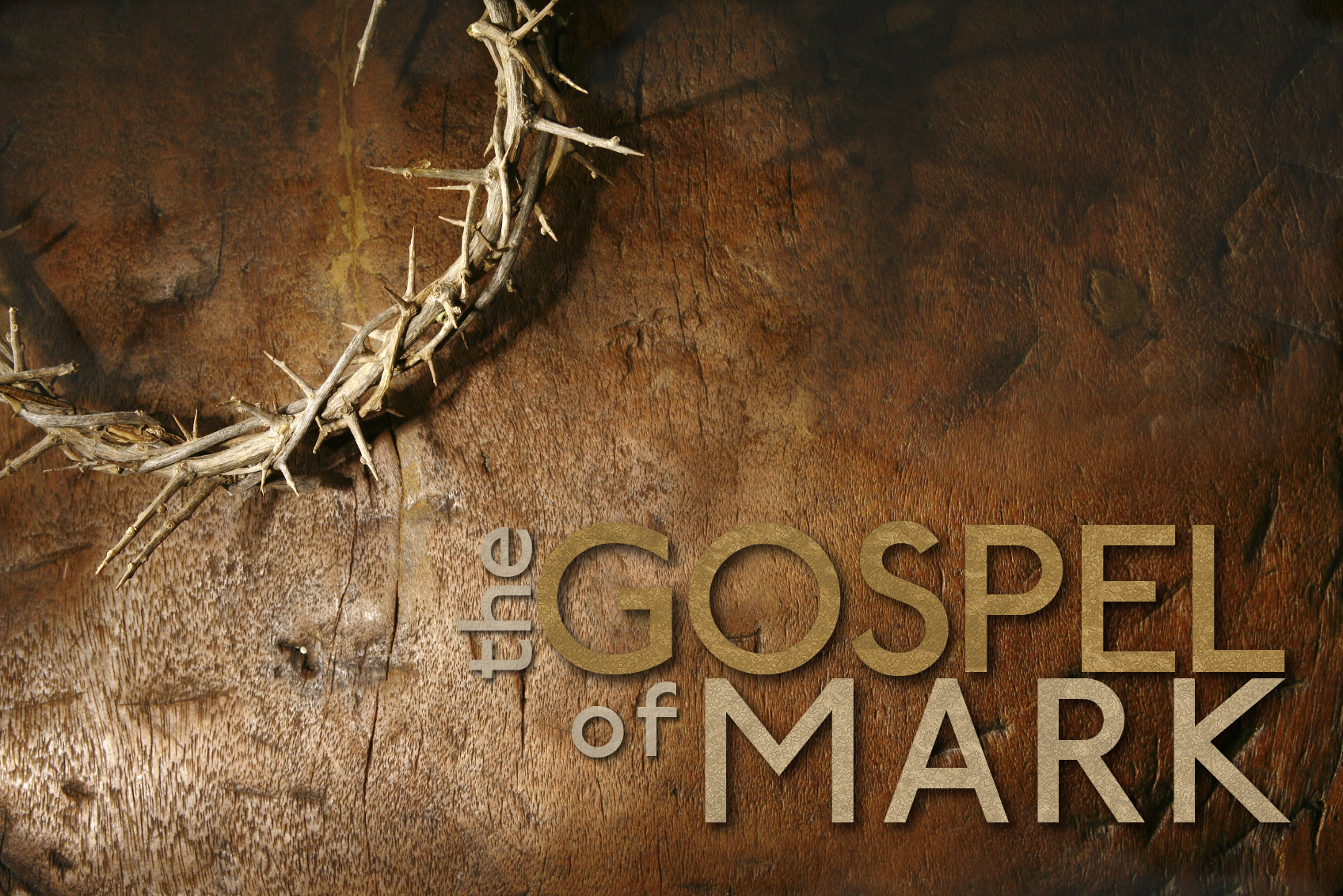 July 5, 2020
The Return of Christ
Mark 13:24-27
The Authenticity, Affliction and Authority of Jesus Christ, the Son of God
Mark 13:24-27
24 But in those days, after that tribulation, THE SUN WILL BE DARKENED AND THE MOON WILL NOT GIVE ITS LIGHT, 25 AND THE STARS WILL BE FALLING from heaven, and the powers that are in the heavens will be shaken. 26 Then they will see THE SON OF MAN COMING IN CLOUDS with great power and glory. 27 And then He will send forth the angels, and will gather together His elect from the four winds, from the farthest end of the earth to the farthest end of heaven.
Titus 2:13
looking for the blessed hope and the appearing of the glory of our great God and Savior, Christ Jesus…
The Chronology of His Coming (13:24a)
But in those days, after that tribulation…
The Context of His Coming (13:24b-25)
THE SUN WILL BE DARKENED AND THE MOON WILL NOT GIVE ITS LIGHT, 25 AND THE STARS WILL BE FALLING from heaven, and the powers that are in the heavens will be shaken.
25 There will be signs in sun and moon and stars, and on the earth dismay among nations, in perplexity at the roaring of the sea and the waves, 26 men fainting from fear and the expectation of the things which are coming upon the world; for the powers of the heavens will be shaken. (Luke 21:25-26)
Isaiah 13:6-16
6 Wail, for the day of the Lord is near! It will come as destruction from the Almighty. 7 Therefore all hands will fall limp, And every man's heart will melt. 8 They will be terrified, Pains and anguish will take hold of them; They will writhe like a woman in labor, They will look at one another in astonishment, Their faces aflame. 9 Behold, the day of the Lord is coming, Cruel, with fury and burning anger, To make the land a desolation; And He will exterminate its sinners from it. 10 For the stars of heaven and their constellations Will not flash forth their light; The sun will be dark when it rises And the moon will not shed its light. 11 Thus I will punish the world for its evil And the wicked for their iniquity; I will also put an end to the arrogance of the proud And abase the haughtiness of the ruthless. 12 I will make mortal man scarcer than pure gold And mankind than the gold of Ophir. 13 Therefore I will make the heavens tremble, And the earth will be shaken from its place At the fury of the Lord of hosts In the day of His burning anger. 14 And it will be that like a hunted gazelle, Or like sheep with none to gather them, They will each turn to his own people, And each one flee to his own land. 15 Anyone who is found will be thrust through, And anyone who is captured will fall by the sword. 16 Their little ones also will be dashed to pieces Before their eyes; Their houses will be plundered And their wives ravished.
Hebrews 1:3
And He is the radiance of His glory and the exact representation of His nature, and upholds all things by the word of His power.
The Character of His Coming (13:26-27)
26 Then they will see THE SON OF MAN COMING IN CLOUDS with great power and glory. 27 And then He will send forth the angels, and will gather together His elect from the four winds, from the farthest end of the earth to the farthest end of heaven.
The splendor of His coming (26a)
The strength of His coming (26b)
The salvation of His coming (27)
The “Facts”
Jesus is coming again! (John 14:3;  Acts 1:9-11)
Jesus will come first to take His church into heaven as believers meet Him in the air to be with Him forever (1 Thessalonians 4:16-18)
All who are left behind will enter the Tribulation, that which is described in Mark 13:5-24 as a time of great horror and distress for seven years.
At the close of the Tribulation, Jesus will return to the earth in splendor, strength, and salvation (Mark 13:26-27)
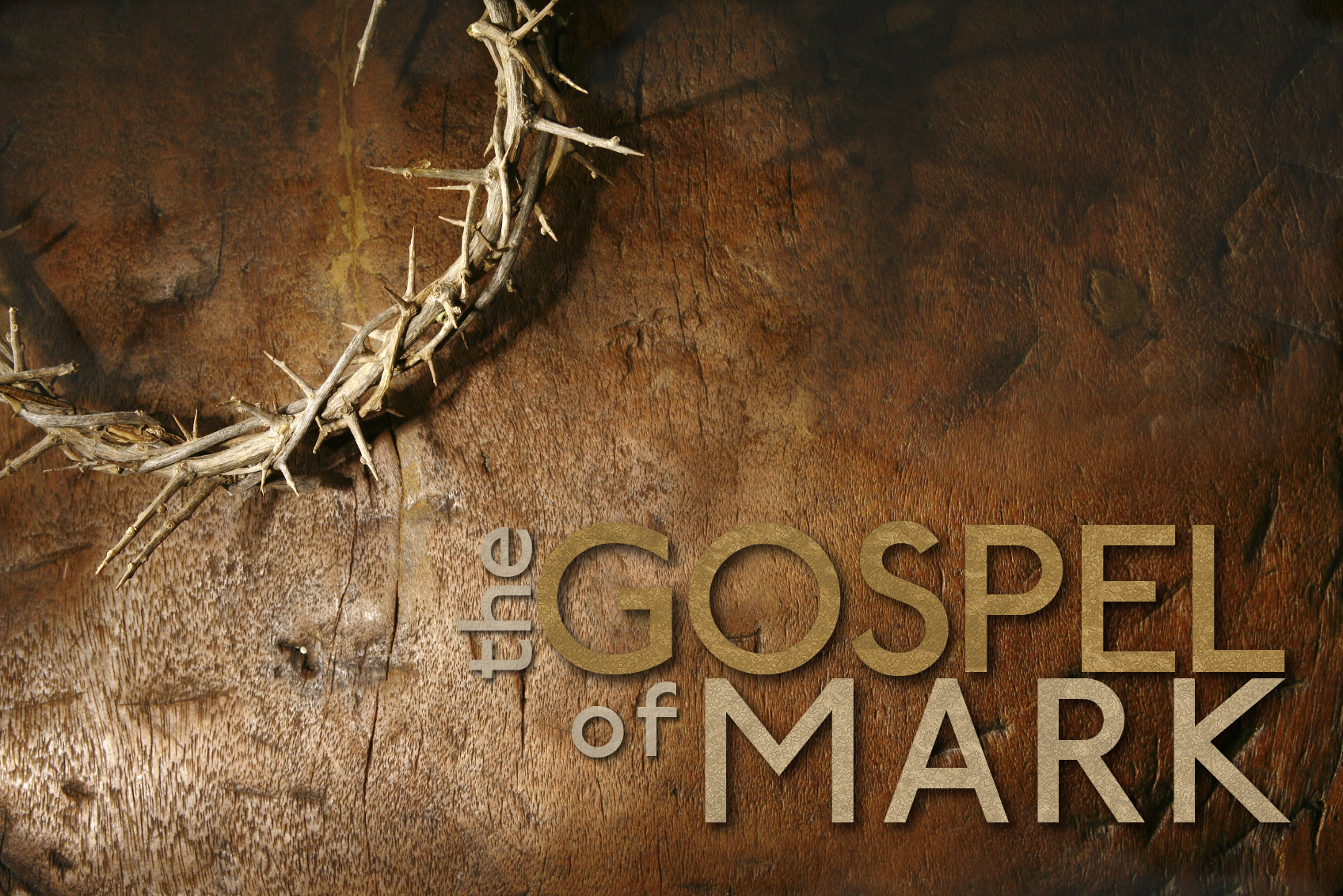 July 5, 2020
The Return of Christ
Mark 13:24-27
The Authenticity, Affliction and Authority of Jesus Christ, the Son of God